Helping young people be MoneySmart
Introduction to consumer and financial literacy education in Australia
1
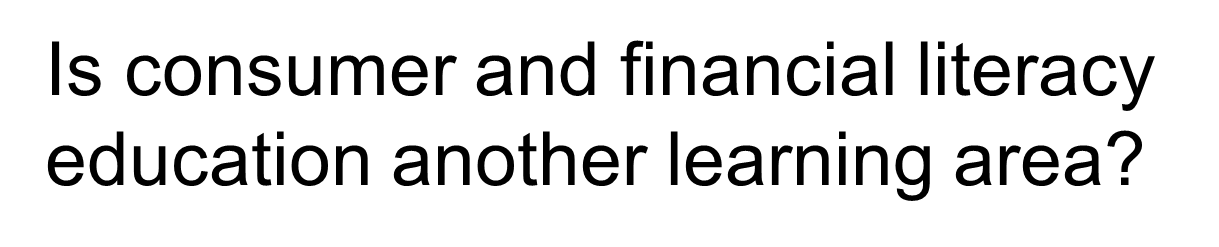 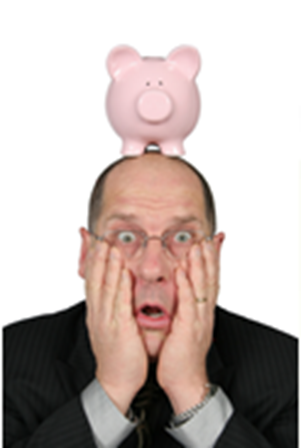 Consumer and financial literacy is taught as a context for learning across the existing Australian Curriculum
MoneySmart Teaching Strategy
DRIVERS
MoneySmart Teaching website
Digital resources
OECD
NFL Strategy
NCFL Framework
Australian Curriculum
Australian Professional Standards for Teachers
Teacher guide
Confident and informed investors and financial consumers

Target audiences: Teachers
Students Parents
Videos
Facilitator guide
MoneySmart Teaching Packages
Units of work
Online Professional Learning
Enterprise case study
VET Certificates III and IV in Financial Services
Goal
Beginning
Who are consumer and financially literate people?
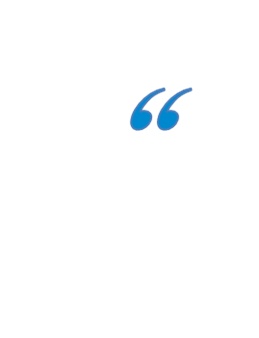 Individuals who have the ability to apply knowledge, understandings, skills and values in consumer and financial contexts to make informed and effective decisions that have a positive impact on themselves, their families, the broader community and the environment.


Source: National Consumer and Financial Literacy Framework, Education Council 2011, http://scseec.edu.au/archive/Publications.aspx
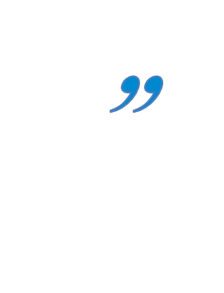 National Consumer and Financial Literacy Framework
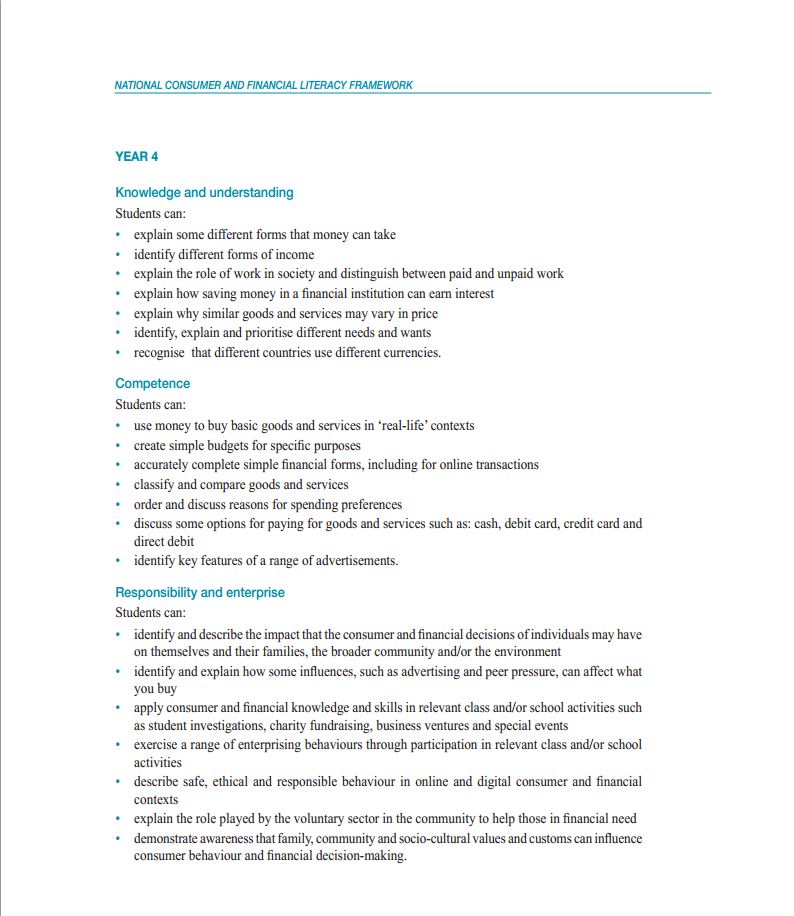 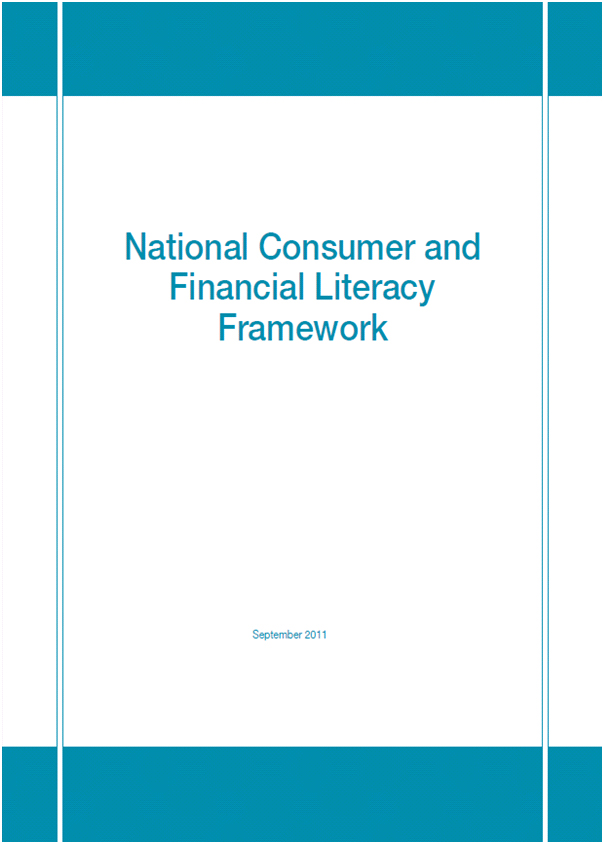 Knowledge and understanding money and consumer decisions
Competence applying knowledge
Responsibility and enterprise making choices
[Speaker Notes: The Framework uses three interrelated dimensions of learning. Each of these dimensions has a number of student learnings.
Student learning is described in 2 year bands for each dimension and represents what students should know, understand and be able to demonstrate at the end of each band.

Knowledge and understanding: is about the nature and forms of money, how it is used, consequences of consumer decisions (click on magnifying glass to show student learnings)
Competence: is about the application of consumer and financial knowledge and skills in range of contexts
Responsibility and enterprise: is about making appropriate consumer and financial decisions, while providing opportunity to use initiative and manage risk-taking.

All of the MST resources clearly identify the dimensions and student learnings and we will see how this is done later on in a unit of work.

Background info for presenter
There is a copy of the Framework in the Appendices of the Teacher Guide.]
Progression of learning
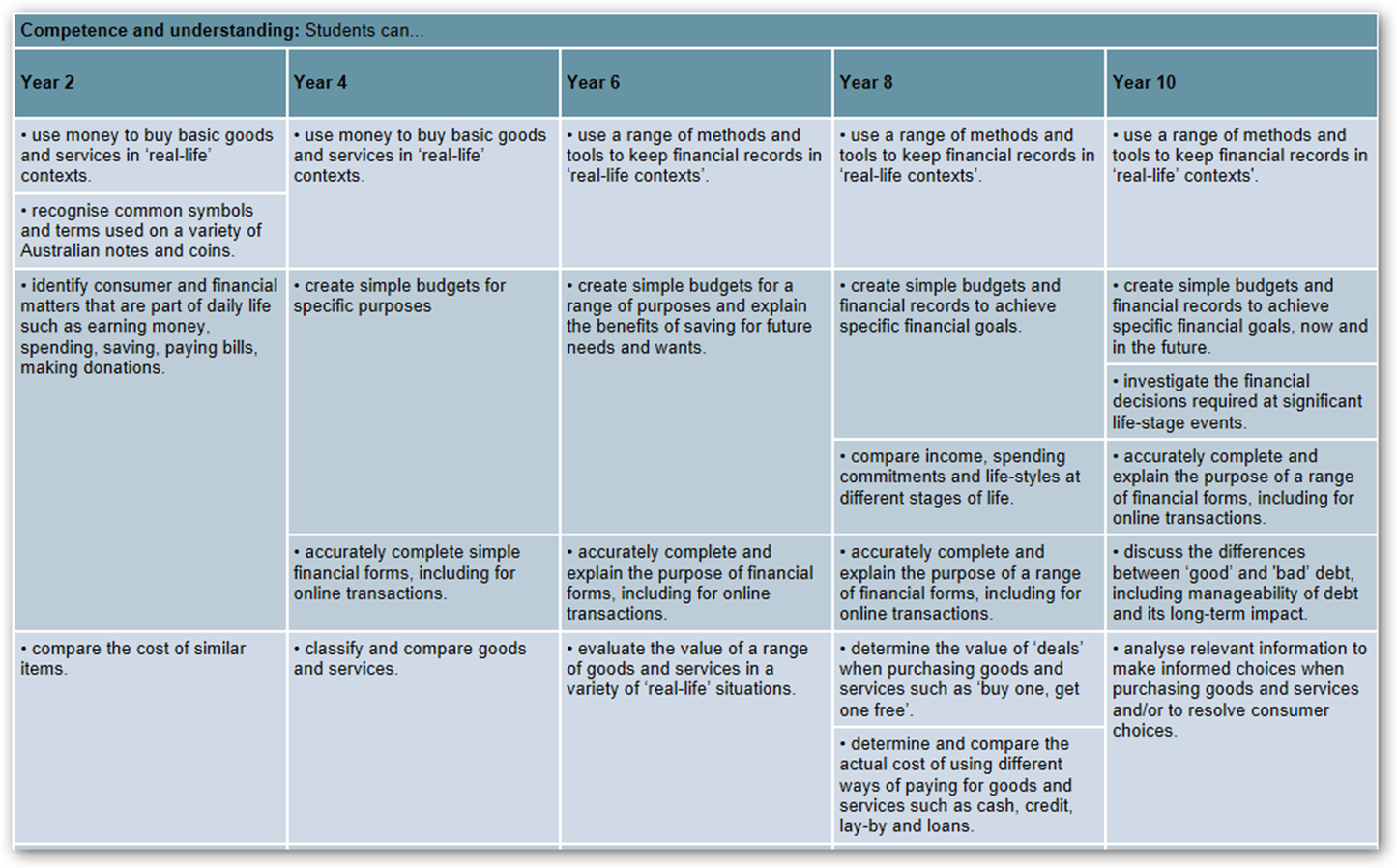 What are the benefits?
Students:
Teachers:
Develop consumer and financial literacy capabilities

Demonstrate responsible consumer and financial literacy behaviours characterised by informed decision making. 

Real financial contexts for learning
Building capability: confidence, knowledge, resources

  Wellbeing: personal learning, reflective practice, financial health

  Leadership: professional learning, school journey, development of a learning culture in the school
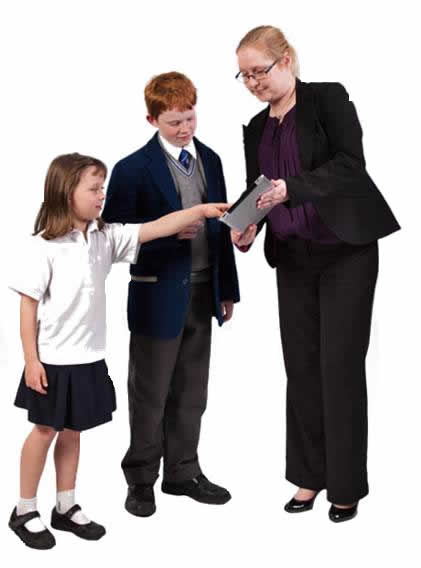 7
MoneySmart brand
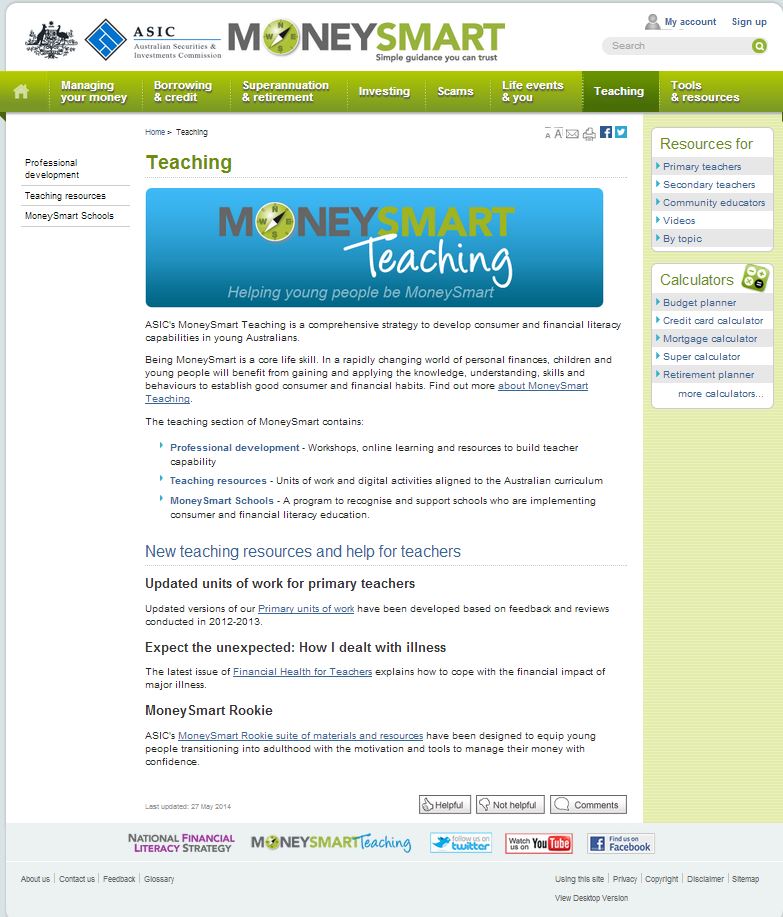 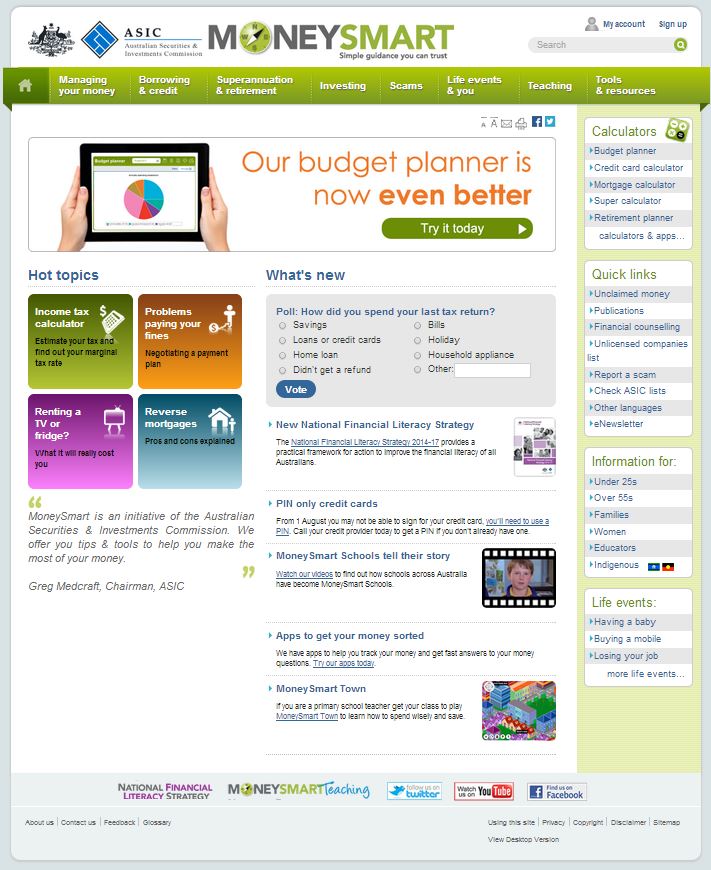 https://www.moneysmart.gov.au
https://www.moneysmart.gov.au/teaching
MoneySmart Teaching Professional Learning Packages
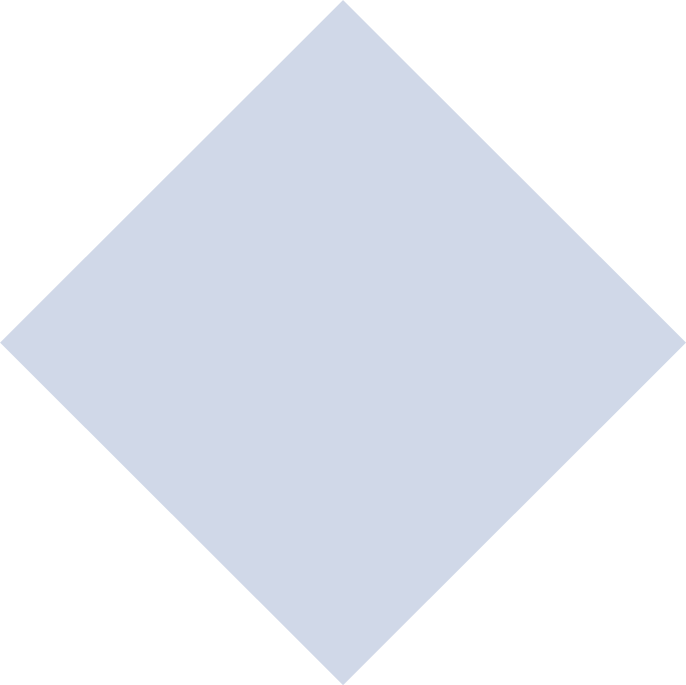 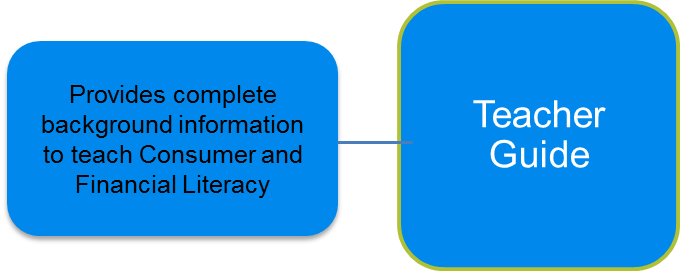 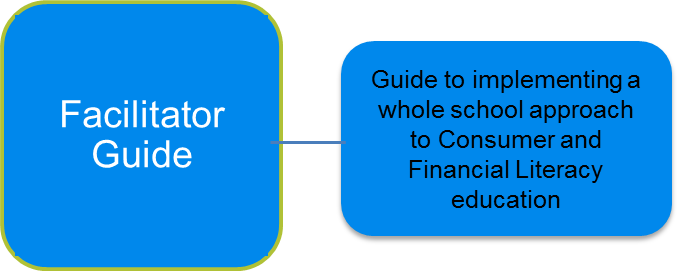 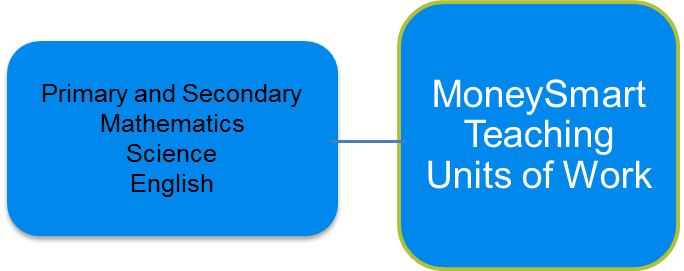 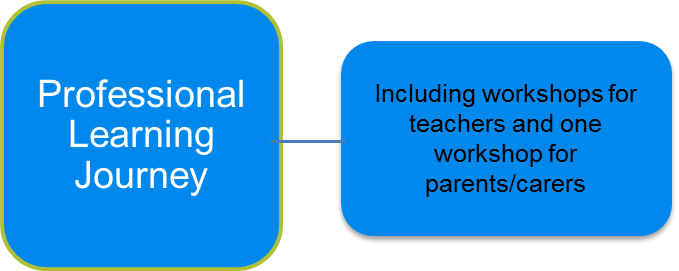 https://www.moneysmart.gov.au/teaching/teaching-resources
Professional Learning Online
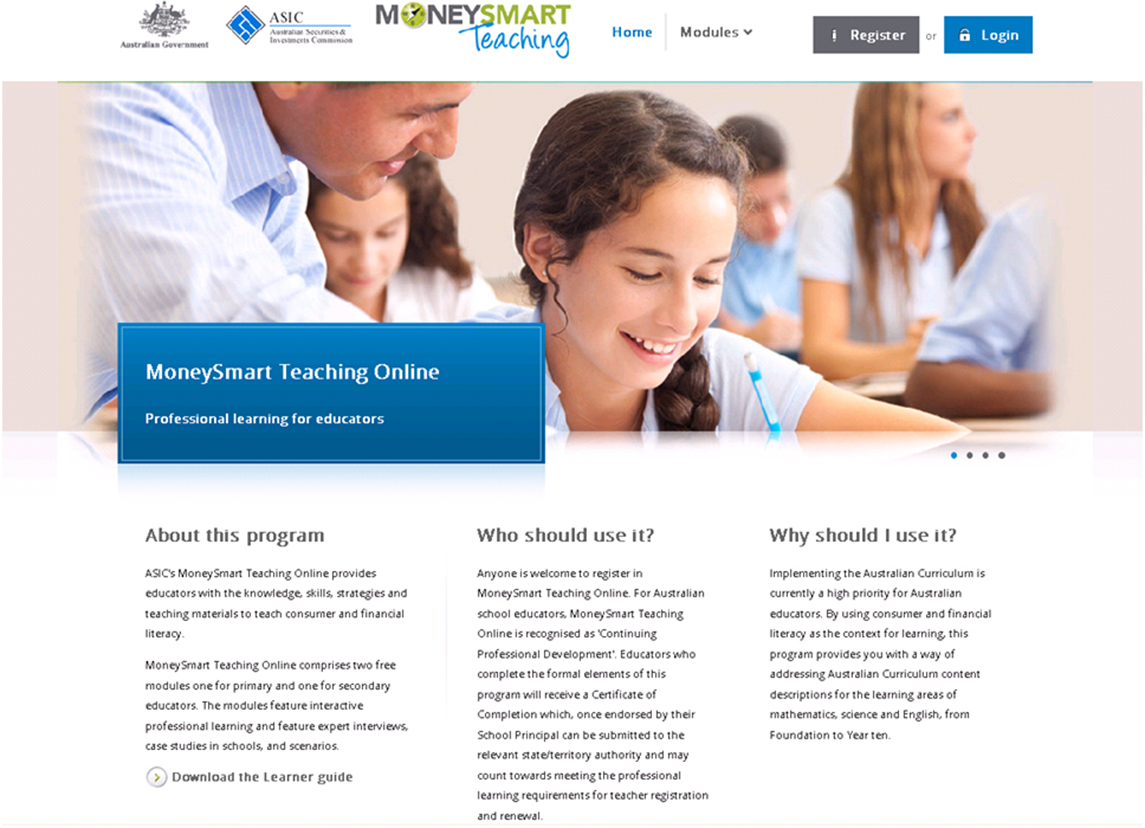 MoneySmart Teaching Units of Work
Integrated Foundation to Year 6,            Mathematics Years 1-10,                                Science  7- 8, English 9-10
dff
Have Australian Curriculum content descriptions
Link to the National Consumer and Financial Literacy Framework
11
Mapping to the Curriculum and Framework
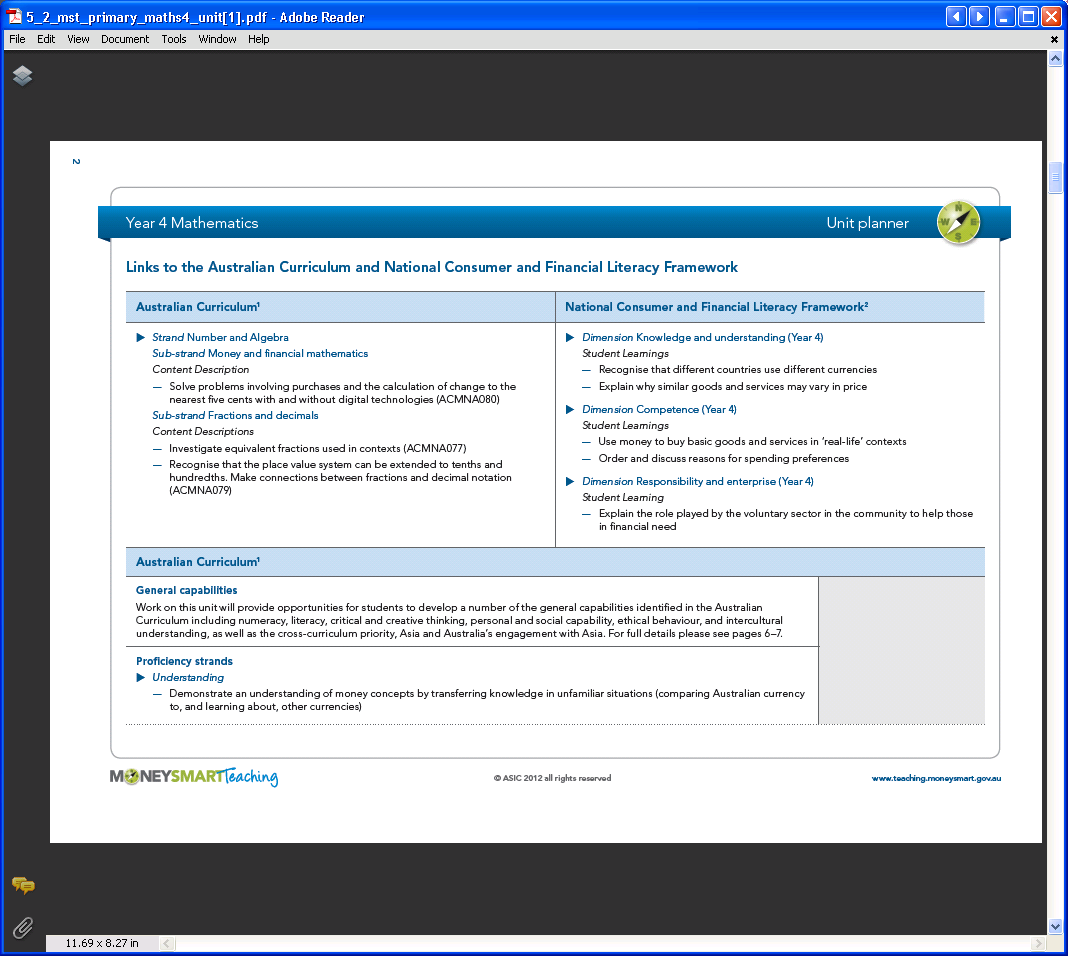 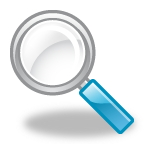 Links to NSW syllabus
MoneySmart Teaching: Units of work
Unit planner – overview of unit
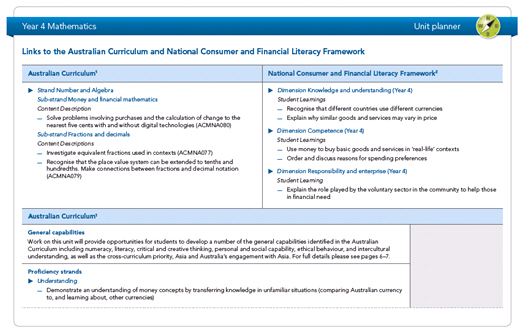 Teacher notes
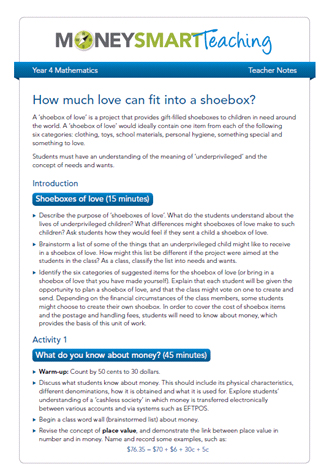 Student materials
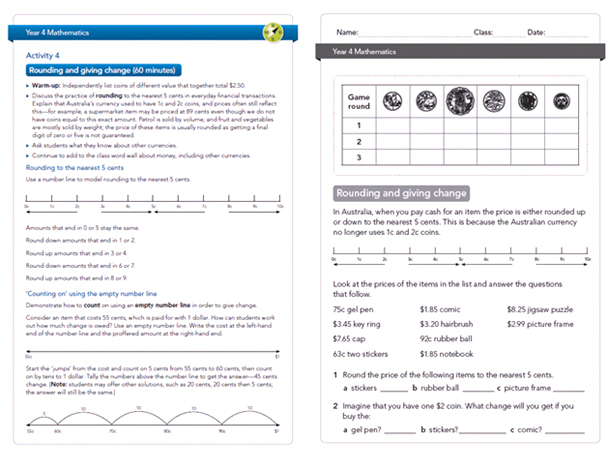 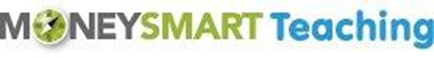 Certificate III  Be MoneySmart
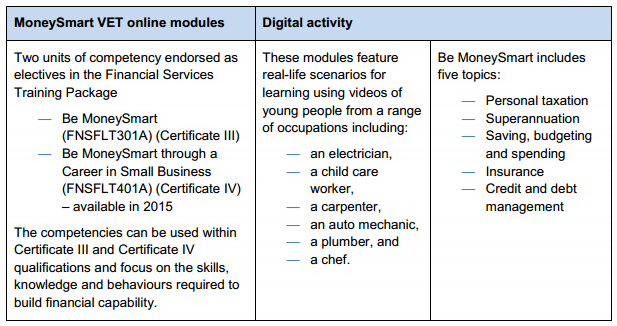 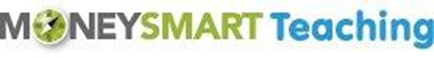 MilbaDjunga
Interactive online primary and secondary units to support teachers of Aboriginal and Torres Strait Islander students to teach consumer and financial literacy. 
Year 5 and 6 unit: Do I need it? Do I want it? How can I get it?

Year 9 unit: How can I start my own business?
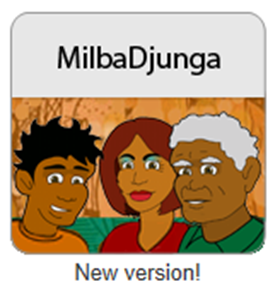 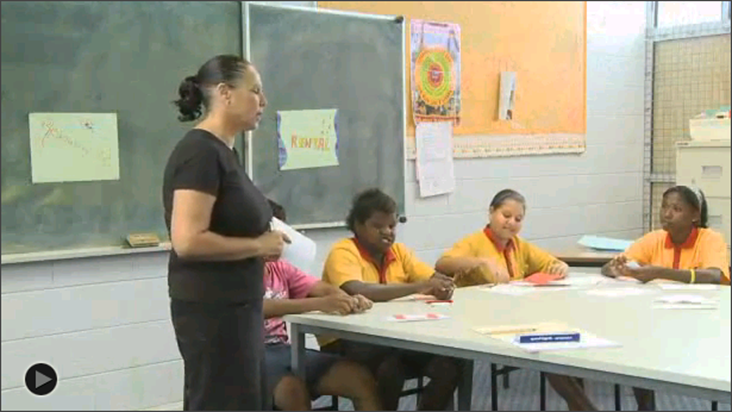 Financial Health for Teachers
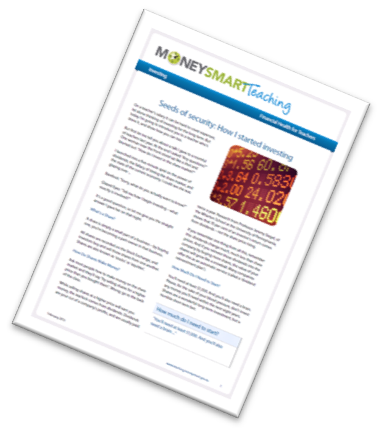 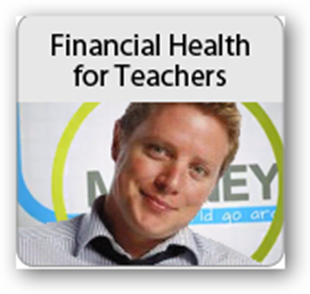 A  MoneySmart Teaching personal learning program

Designed to inspire and empower teachers
Aims to help teachers feel confident with money
Published regularly on the MoneySmart Teaching website
Subject line: ‘Subscribe’ to moneysmartteaching@asic.gov.au
Financial Health for Teachers
Breaking the debt cycle
Being debt free
Retire ready – How I set myself up
Surviving divorce
Family finances
How I bought my first house
Topics include:
A challenge is presented in each topic - what can I do in:
60 minutes...
6 hours...
6 days...
			to improve financial wellbeing?
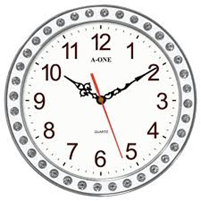 Leadership
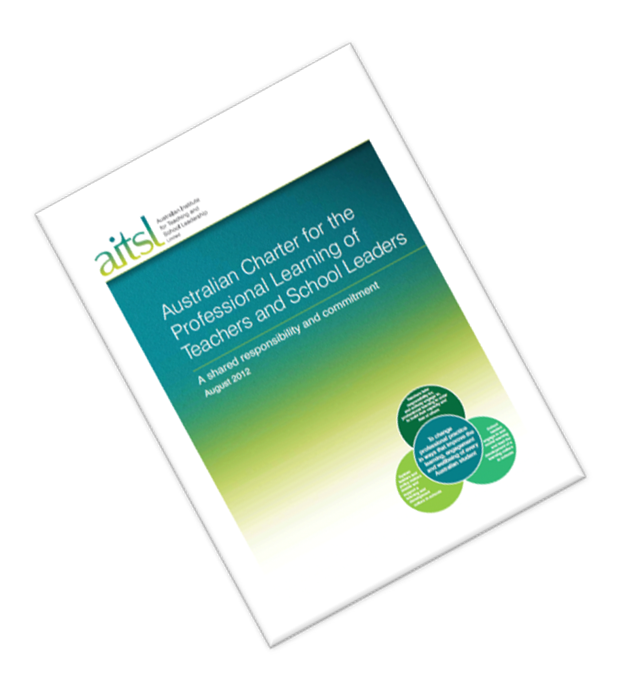 MST professional learning
Connects AITSL’s Australian Charter for the Professional Learning of Teachers and School Leaders with real life application in the classroom
Aligns to the Australian Professional Standards for Teachers
Provides leadership opportunities through a whole school consumer and financial literacy approach.
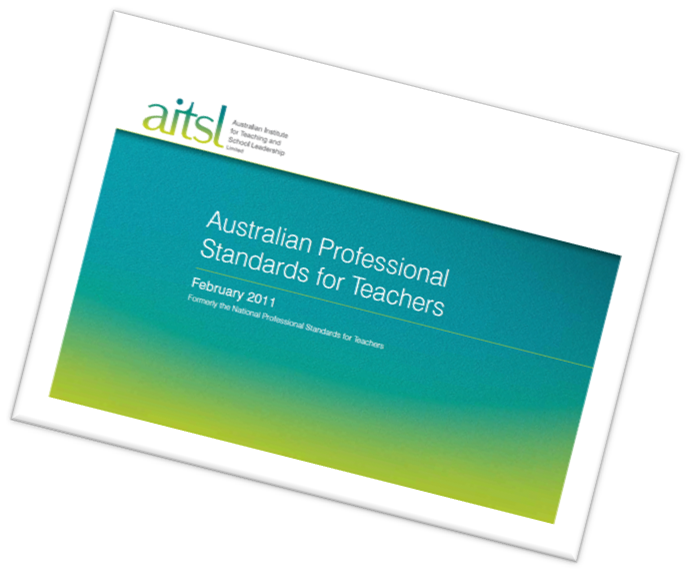 Benefits of being a MoneySmart School
Staff development - staff development and leadership opportunities 

Project Officer support - Support from Project Officer in the delivery of training, curriculum implementation and community engagement approaches

Promotional support - public relations and marketing support 

Showcase your efforts - showcase your consumer and financial literacy initiatives on website.
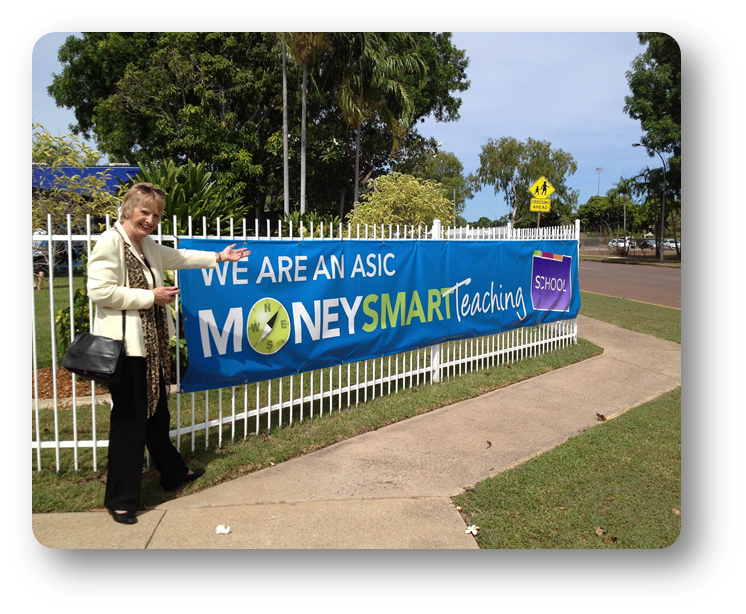 Registering as a MoneySmart School
Registration on the MoneySmart Teaching website
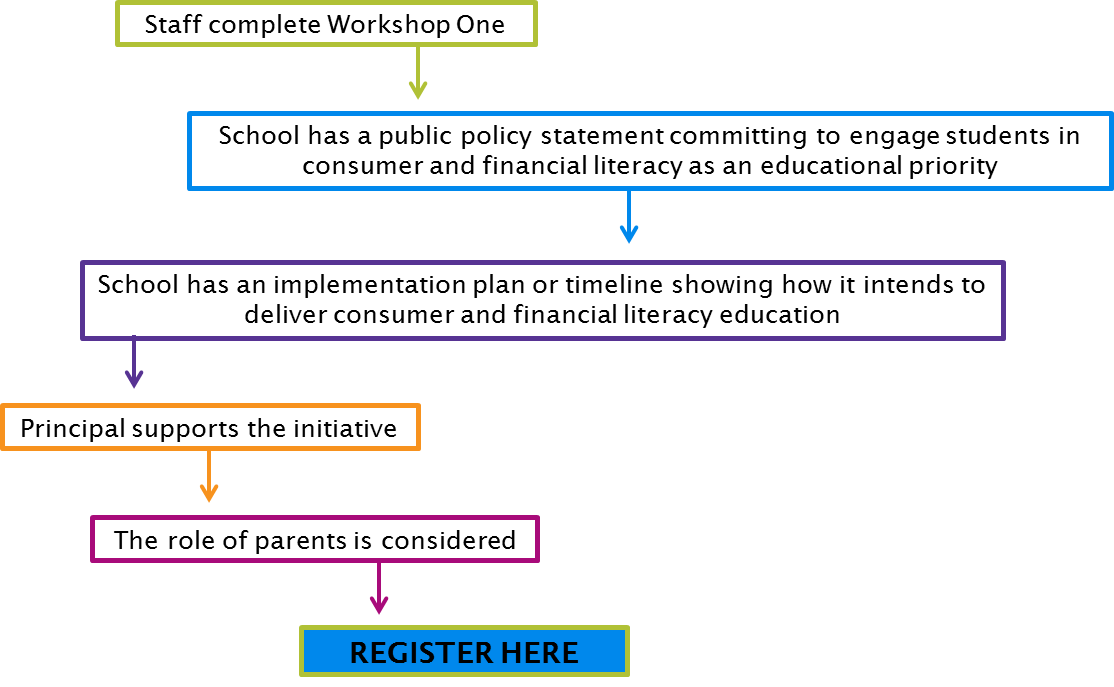 Benefits of MoneySmart Teaching
Experts, principals, teachers and students reflect on the MoneySmart Teaching program and the positive outcomes
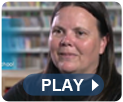 Teachers



Primary Students



Secondary Students
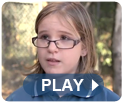 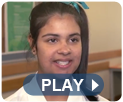 MoneySmart Teaching will:
…..create a generation of young people who demonstrate responsible consumer and financial literacy behaviour characterised by informed decision making.
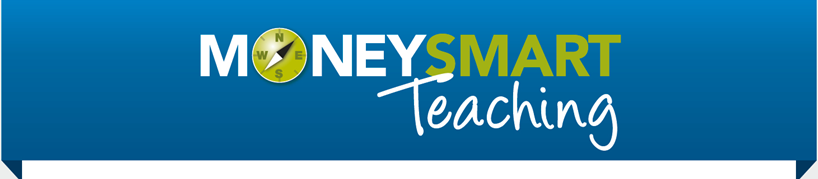 For further information or to book a FREE one hour presentation at your staff meeting –

Contact: Colleen Blancato: NSW DEC Project Officer: 
colleen.blancato@det.nsw.edu.au
Phone: 02 9266 8963

All participants at the face to face presentation will receive hard copies of the teaching resources.